РЕЧЕВАЯ    АЗБУКА  для родителей
Подготовила учитель-логопед высшей категории Кулагина Нина Степановна
Главные составляющие красивой речи: четкость, внятность, умеренный темп и громкость, богатство словарного запаса и  интонационная выразительность.
«Золотая серединка»
Вот к чему нужно стремиться в развитии ребенка. Стремимся к норме. 
Присмотритесь к малышу. Отличается ли он от сверстников? Занимайтесь и играйте с ним.
Однако, не перегружайте его информацией, слишком не ускоряйте его развитие. 
Пока ребенок не овладел родным языком, рано изучать иностранный язык.
Общайтесь и играйте со своим ребенком, старайтесь быть ему другом, не давите своим авторитетом.
Речь – показатель развития    ребенка, Мышление  и  речь - едины.
Умственное развитие неотделимо от речевого, поэтому, занимаясь  с ребенком, нужно развивать все психические процессы: восприятие, внимание, 
память, воображение, 
мышление и речь.
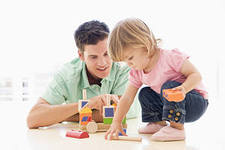 «Хорошо устроенный мозг лучше, чем хорошо наполненный»
М. Монтень
Информация, которая сообщаться ребенку, должна соответствовать его возрасту и способностям. Учим не только запоминать, учим ребенка думать!
Нарушения речи
нарушения звукопроизношения 
а)(ФНР)       б)(дислалия, дизартрия)
 нарушения фонематического (речевого) слуха а)(ФФНР)        б)(дислалия, дизартрия)
 общее недоразвитие речи часто встречается у тех детей, которые заговорили поздно: слова – после 2 лет, фраза – после 3 лет. Можно говорить об ОНР, когда у ребенка недоразвитие всех  компонентов речи: нарушение звукопроизношения, ограничение словарного запаса, плохо развит фонематический слух, нарушен грамматический строй речи.  
а)(ОНР I, II, III, IV уровень речевого развития) 
б) алалия, дизартрия, ринолалия
ГИПЕРактивный   ребёнок
СДВГ – синдром дефицита внимания и гиперактивности у детей.
Режим очень важен для маленького ребенка, особенно гиперактивного. Постоянное перевозбуждение нервной системы, недостаточный сон приводят к переутомлению, перенапряжению, что, в свою очередь, может вызвать заикание и другие речевые расстройства.
своевременная    помощь
Только комплексное воздействие всех специалистов (логопед, врачи-специалисты, воспитатели, родители) поможет качественно улучшить или исправить сложные речевые нарушения – заикание, 
алалию, ОНР, 
ринолалию,  дизартрию.
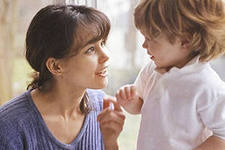 Наш ребёнок – наша ответственность
домашние игры и занятия сближают
 дыхательная гимнастика
 артикуляционная гимнастика
 развитие мелкой моторики
 развитие графомоторики
Леворукость
Это не отклонение, а индивидуальная особенность человека, заложенная во внутриутробном периоде, и не приемлет переучивания. Это может привести к возникновению неврозов и заиканию.
Среди леворуких людей часто встречаются очень талантливые, одаренные люди.
Мелкая моторика
так обычно называют движения кистей и пальцев рук. Чем лучше развиты пальчики, тем лучше развита речь. Поэтому стремитесь к развитию мышц руки малыша. Пусть сначала это будет массаж пальчиков, игра типа «Сорока-белобока…», затем игры с мелкими предметами под вашим контролем, шнуровки, лепка, застегивание пуговиц и т.д. Готовим руку ребенка к письму!
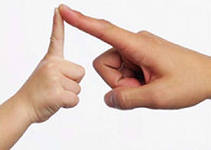 Книга – лучший друг
Иллюстрации в детских книгах, соответствующих возрасту ребенка, - прекрасное пособие для развития речи ребенка. Рассматривайте иллюстрации, говорите о том. что или кто изображен на них, пусть малыш отвечает на вопросы: где? кто? какой? что делает? какого цвета? какой формы? ставьте вопросы с предлогами за, под, над и др.
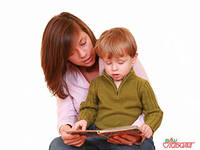